Valantic & SAP AI Hackathon
21.-24. Januar 2025
GenAI x SAP Use Case Template
valantic SAPxGenAI Hackathon 2025 I 21.-24.01.2025 I SAP Lab München
1. Information zum Kunden und dessen Systemlandschaft
Kundenname:
Industrie:
Abteilung:
Use Case Titel:
Zu integrierende SAP On-Premise Lösung:

Zu integrierende SAP-Cloud-Lösung (falls vorhanden):
Szenariotyp (bitte ankreuzen)
		Erweiterung und Vereinfachung der bestehenden Funktionalität in der App
		Entwicklung einer neuen Funktionalität, die bisher nicht verfügbar war
		SAP BTP Use Case Umgebung

Eigenes Kunden-BTP-Konto vorhanden
		SAP Trial Account		
		Kundeneigene BTP-Umgebung (Erweitert um Use Case relevante Komponenten
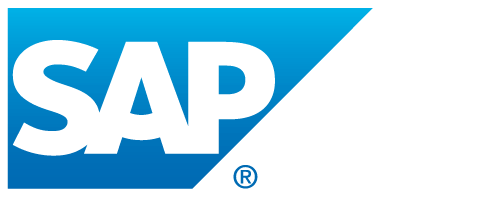 2
valantic SAPxGenAI Hackathon 2025 I 21.-24.01.2025 I SAP Lab München
2. Beschreibung des GenAI x SAP Use Case
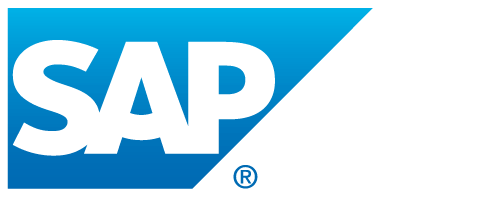 [Speaker Notes: https://www.sap.com/products/erp-financial-management.html?url_id=ctabutton-glo-icon-products-erp]
valantic SAPxGenAI Hackathon 2025 I 21.-24.01.2025 I SAP Lab München
3. Ihr Hackathon Team
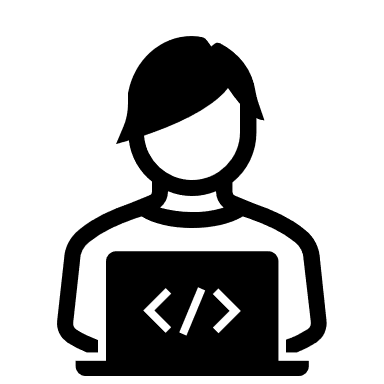 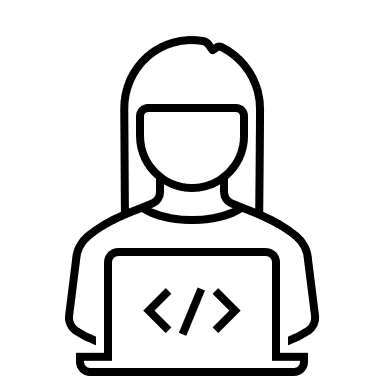 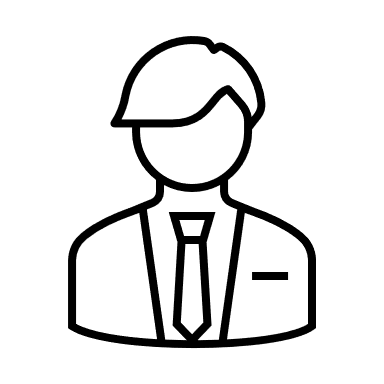 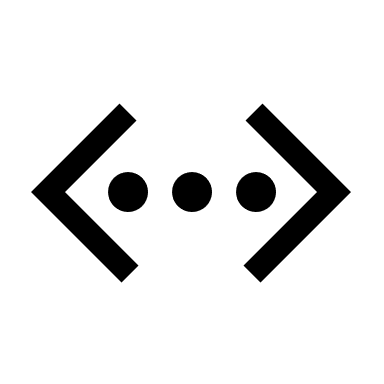 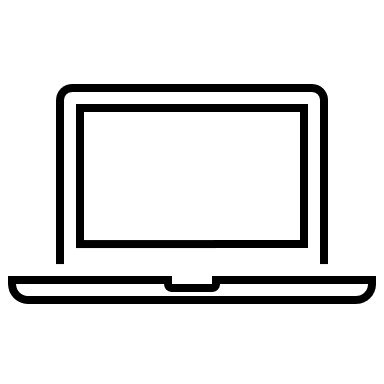 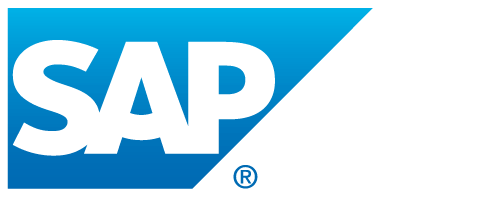 [Speaker Notes: https://www.sap.com/products/erp-financial-management.html?url_id=ctabutton-glo-icon-products-erp]
Wir sind gespannt auf Ihren Use Case!
Für organisatorische Rückfragen und zur Einreichung des Use Cases bis zum 22.11.24:
Für Fragen und Support rund um die Vorbereitung des Use Cases:
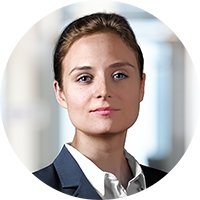 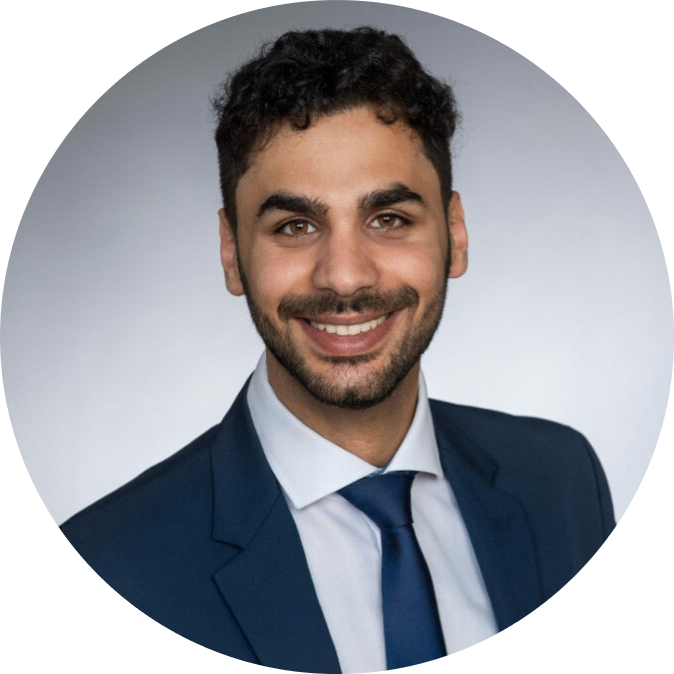 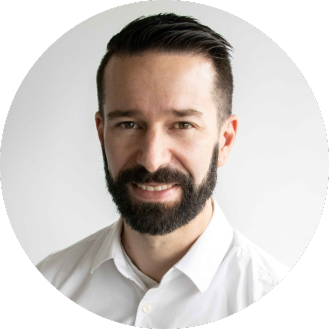 Hassan El Zein
Senior Consultant und Mitglied der valantic AI Taskforce
hassan.el-zein@orianda.com
Caroline Herrmann
Head of Marketing valantic SAP Services
Marketing@erp.valantic.com
Timo Rüb
Mitglied der Geschäftsleitung und Leiter der valantic SAP BTP Factory
timo.rueb@erp.valantic.com
5